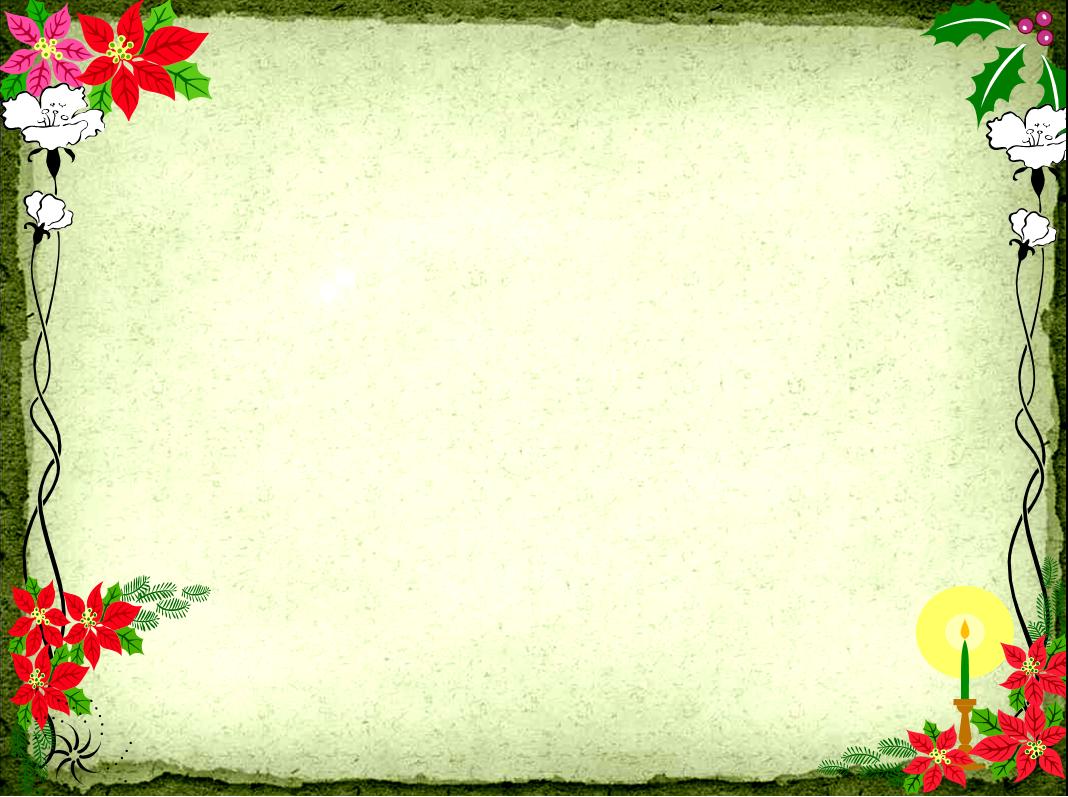 CHÀO MỪNG QUÝ THẦY CÔ
VỀ DỰ GIỜ THĂM LỚP
Môn Lịch sử -Địa lí
Lớp 5C
Giáo viên: Trần Trung Quốc
[Speaker Notes: Hôm nay lớp chúng ta rất vui vì được đón chào các cô là ban giám hiệu và các cô tổ trưởng chuyên môn của tổ 4 và tổ 5. Các em cho 1 tràn vỗ tay
qua]
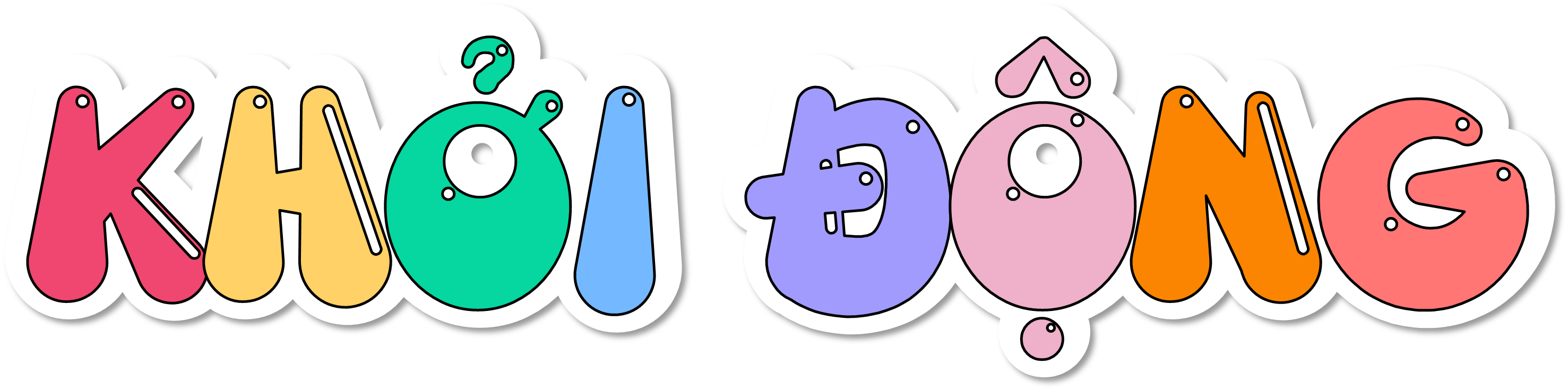 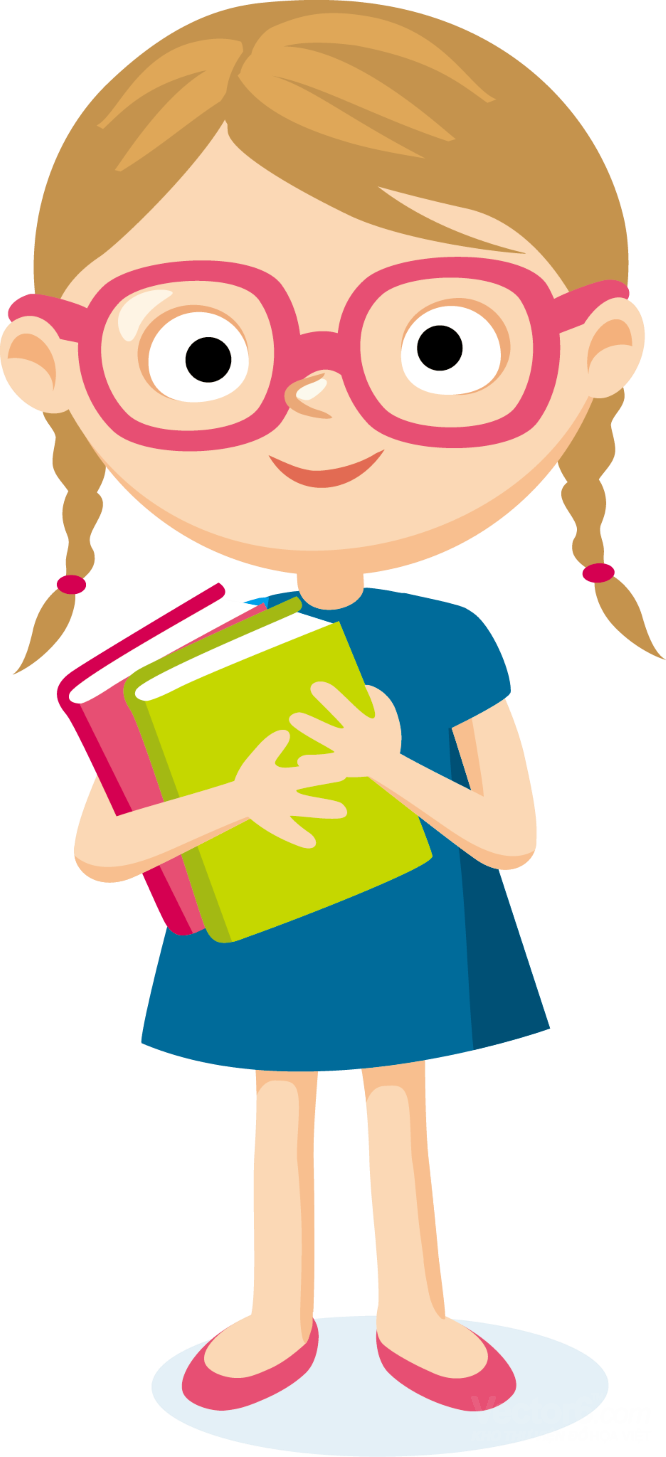 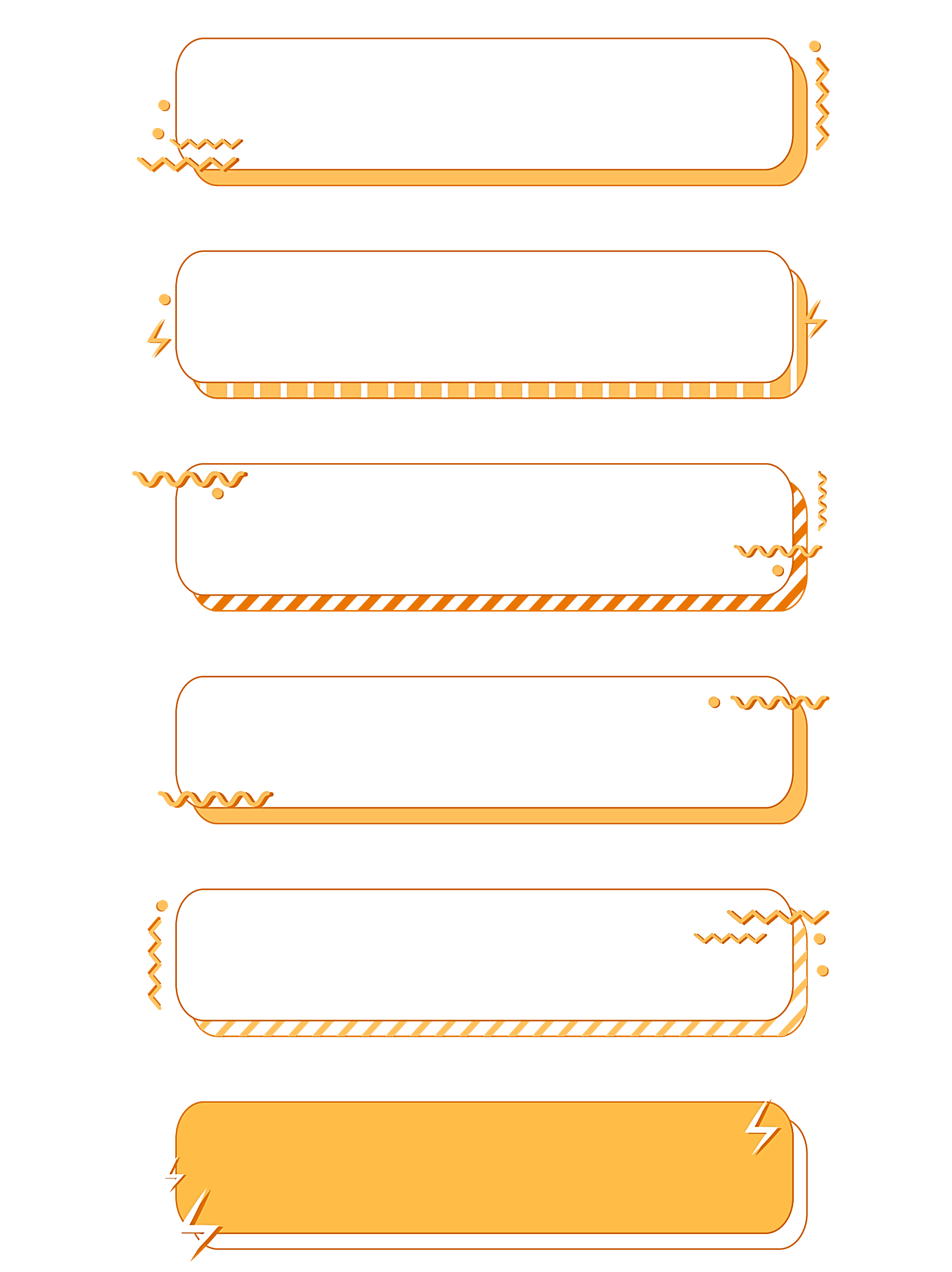 Kể tên các quốc gia láng giềng phía tây Việt Nam
Lào và Cam-pu-chia
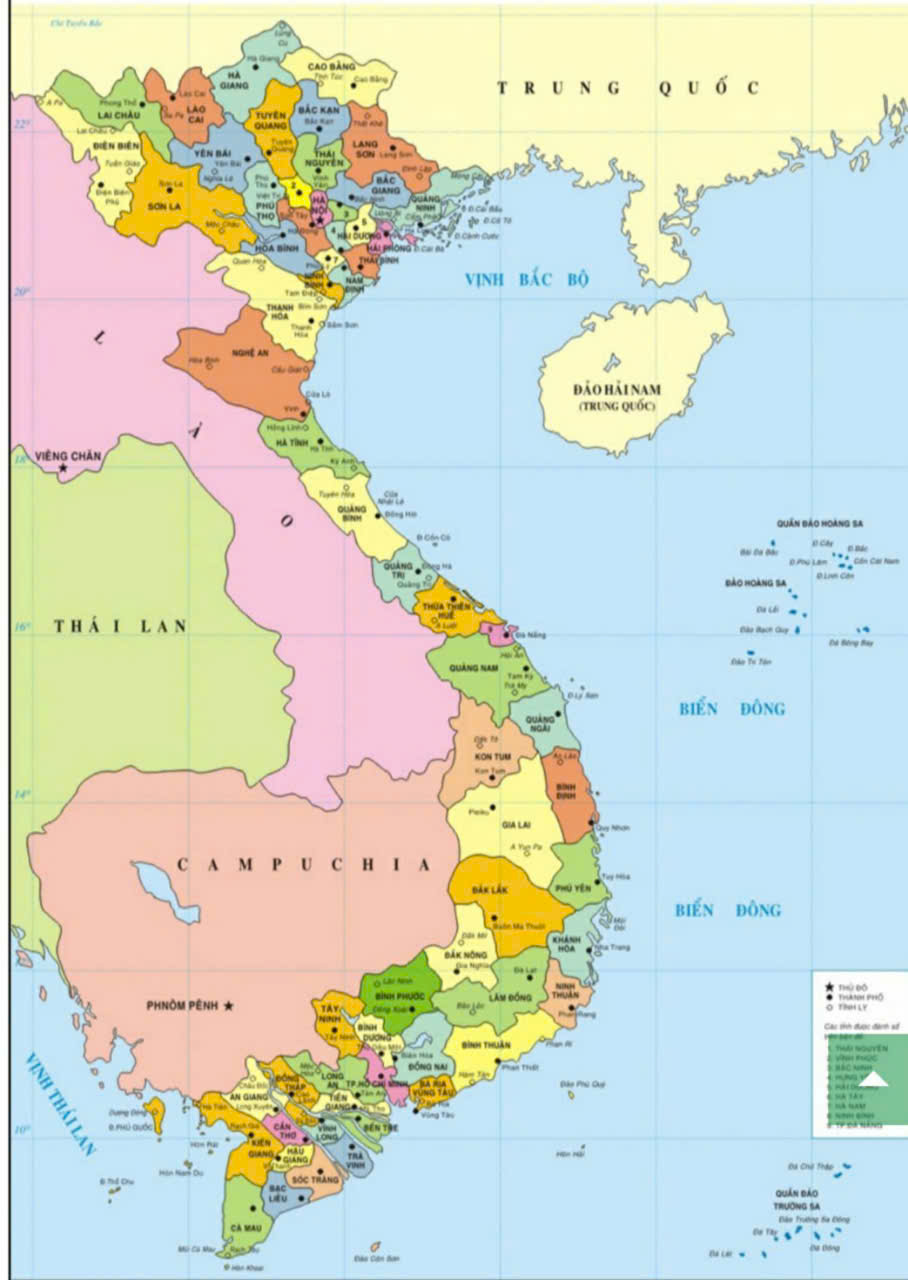 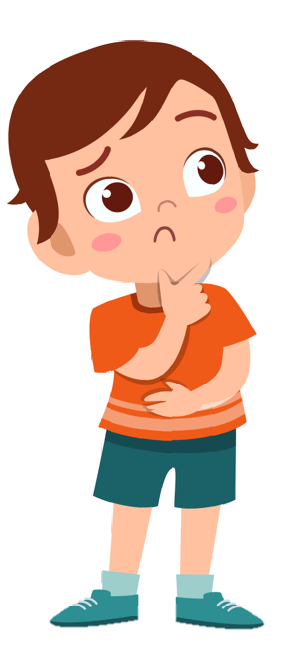 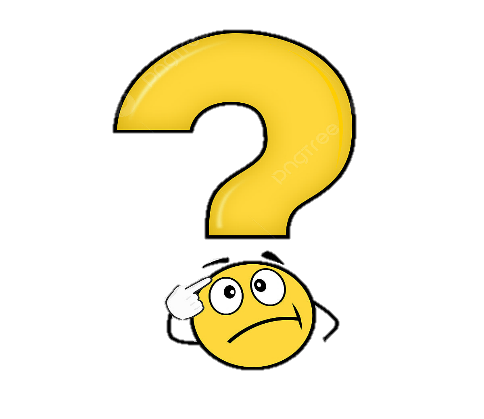 Em hãy chia sẻ những gì em biết của em về nước Lào
Nước Cộng hoà Dân chủ Nhân dân Lào
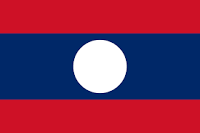 Nước Cộng hoà Dân chủ Nhân dân Lào (Lào) là quốc gia có chung đường biên giới dài nhất với Việt Nam
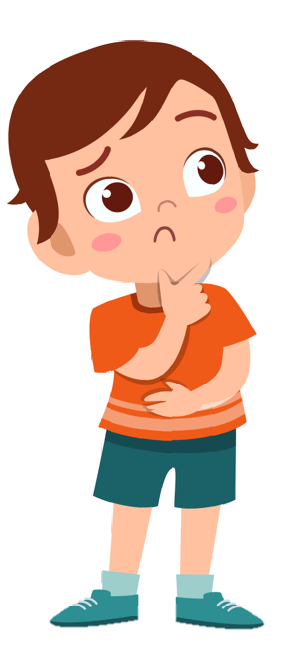 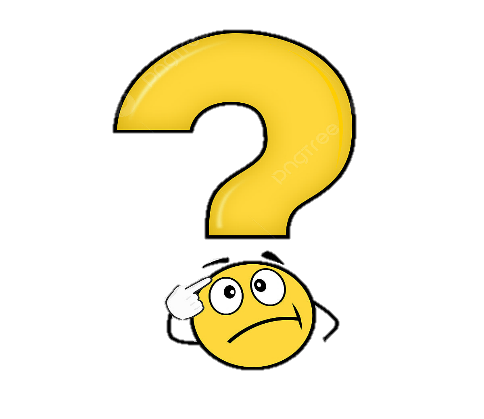 Em hãy nêu những hiểu biết của em về nước Lào
Môn: Lịch sử và Địa lí
   Bài: Nước Cộng hòa Dân chủ Nhân dân Lào 
và Vương quốc Cam-pu-chia 
Tiết 49
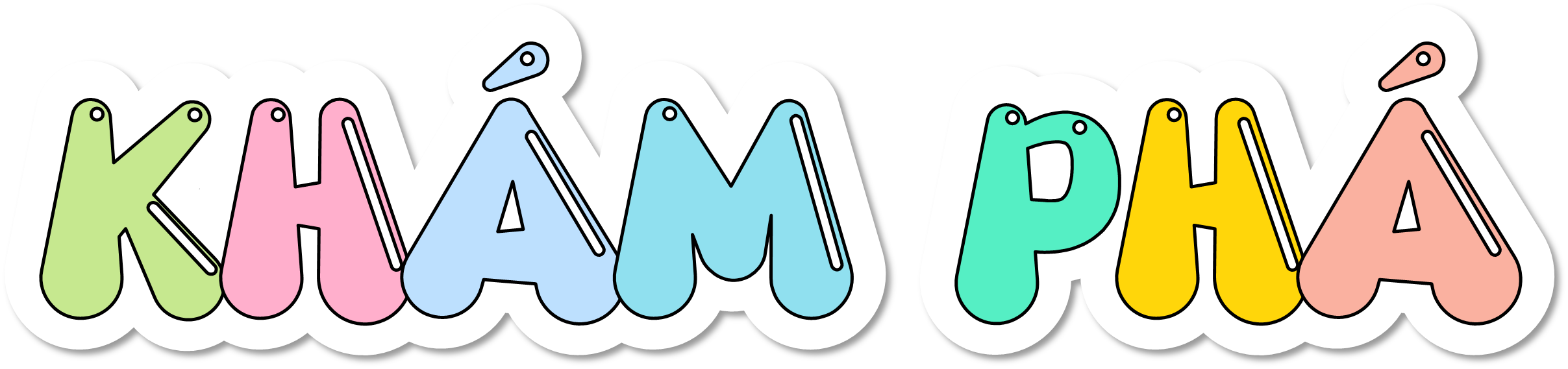 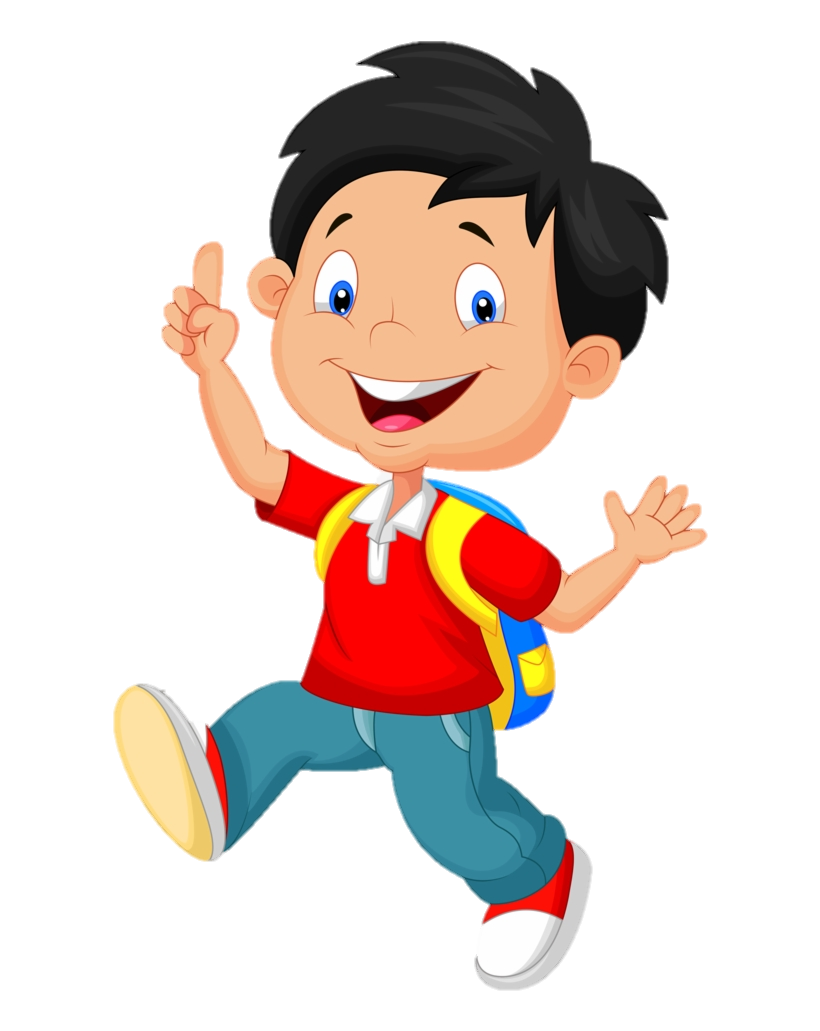 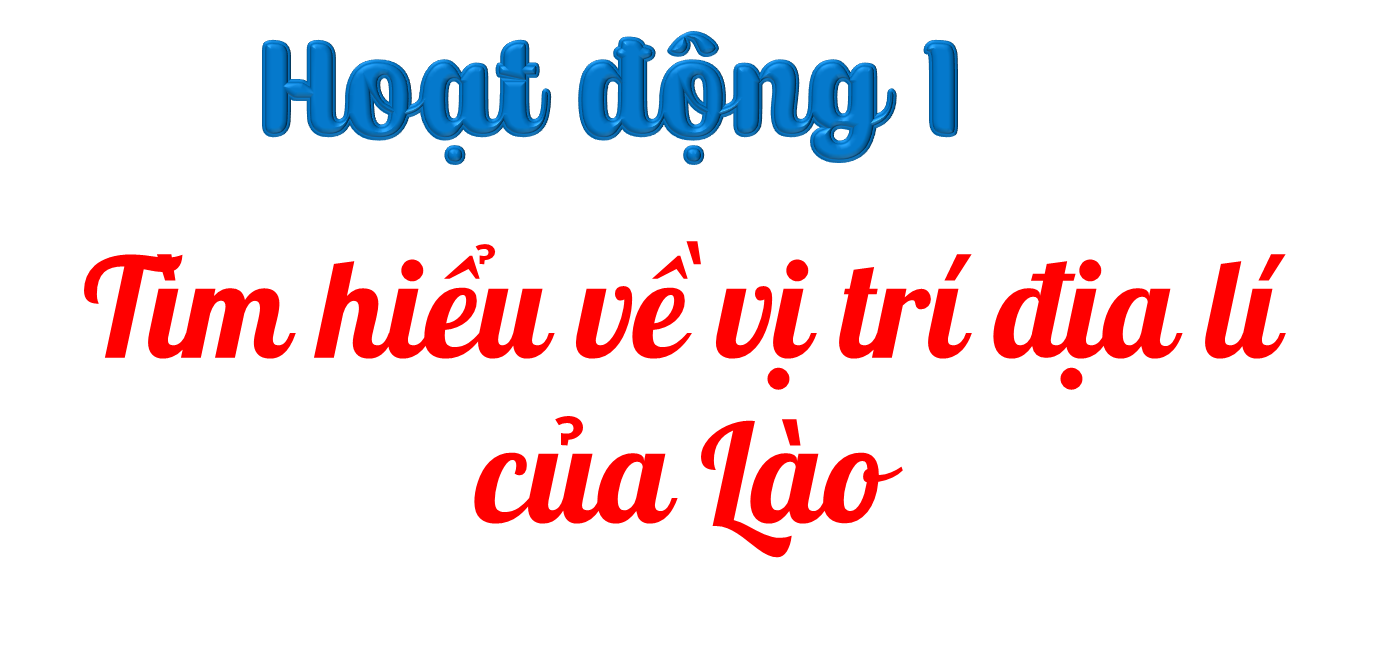 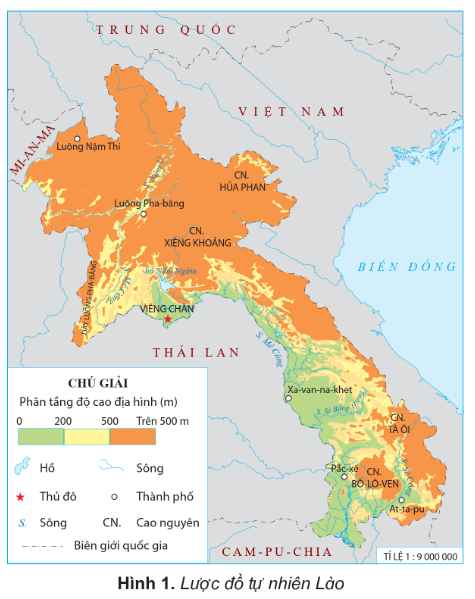 Xác định vị trí của nước Lào trên lược đồ 
hình 1.
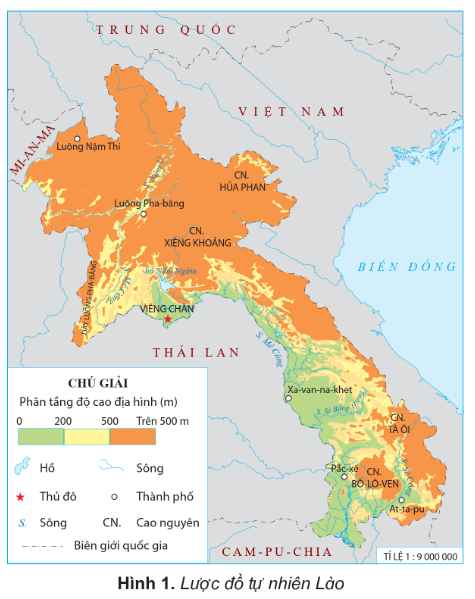 Lào thuộc bán đảo Đông Dương, ở khu vực Đông Nam Á. Lào không giáp biển, có chung đường biên giới với Trung Quốc, Mi-an-ma, Thái Lan, Cam-pu-chia và Việt Nam.
Các tỉnh của nước ta có đường biên giới với Lào
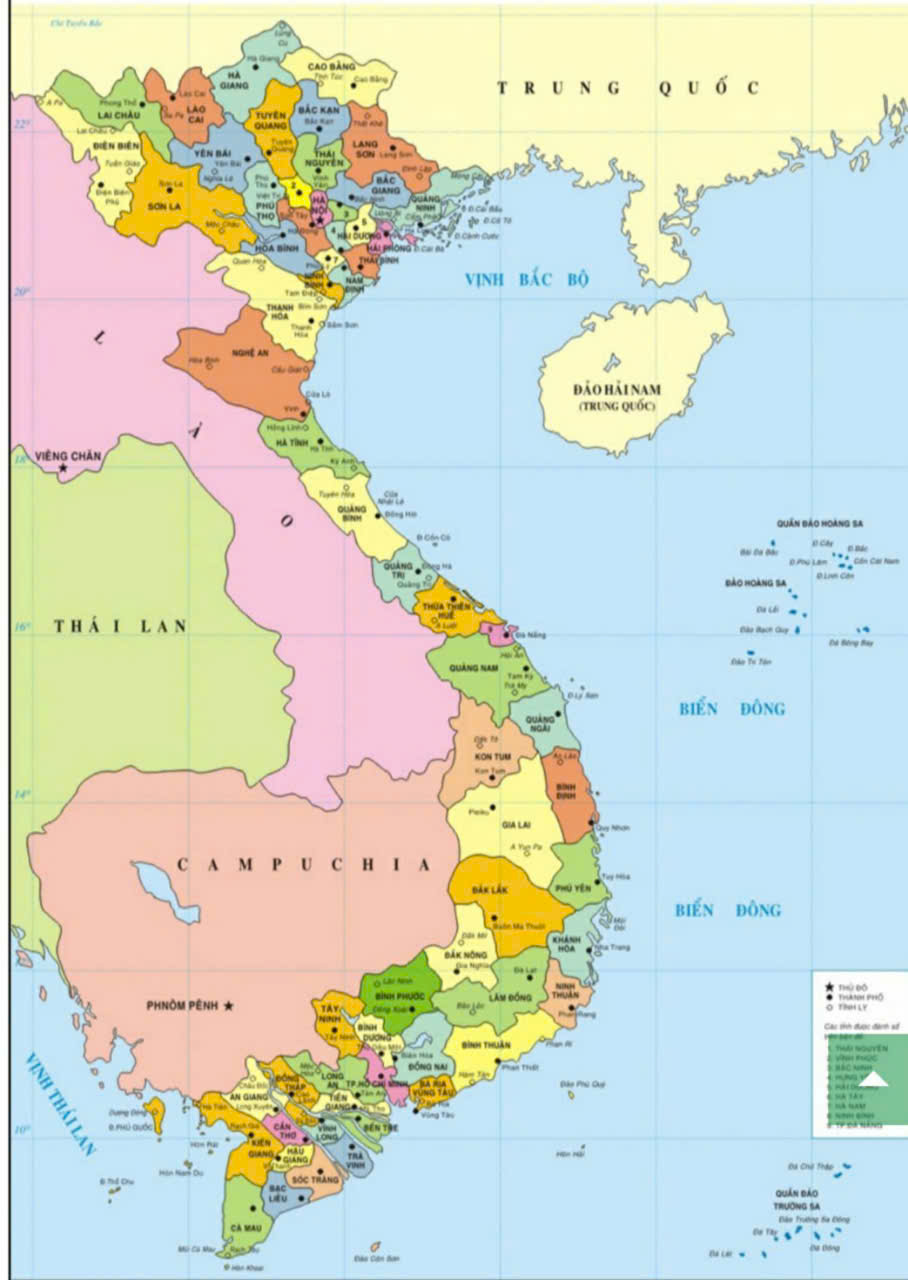 Các tỉnh của nước ta có đường biên giới với Lào
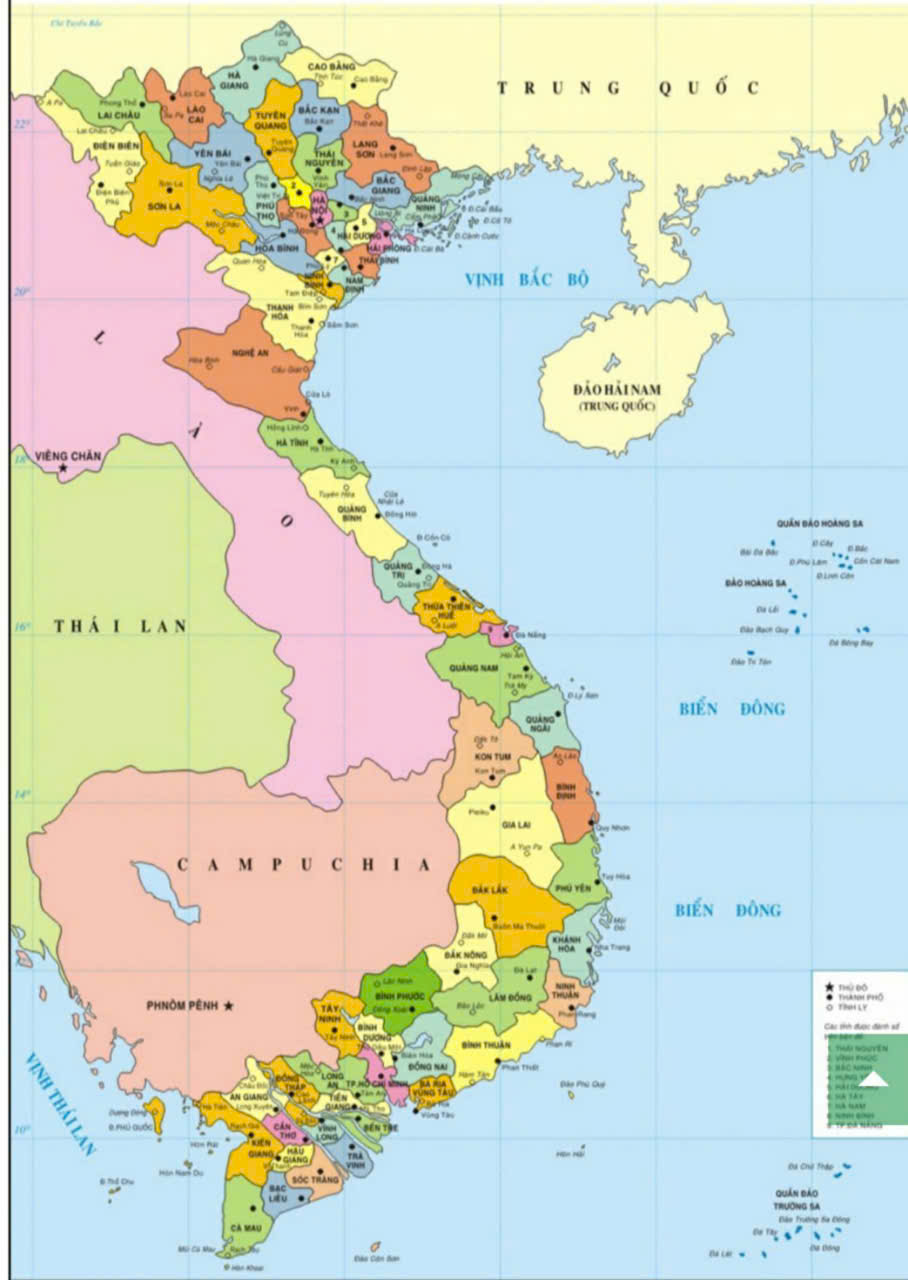 Điện Biên
Sơn La
Thanh Hóa
Nghệ An, Hà Tĩnh
Quảng Bình, Quảng Trị
Thừa Thiên Huế
Quảng Nam, Kon Tum
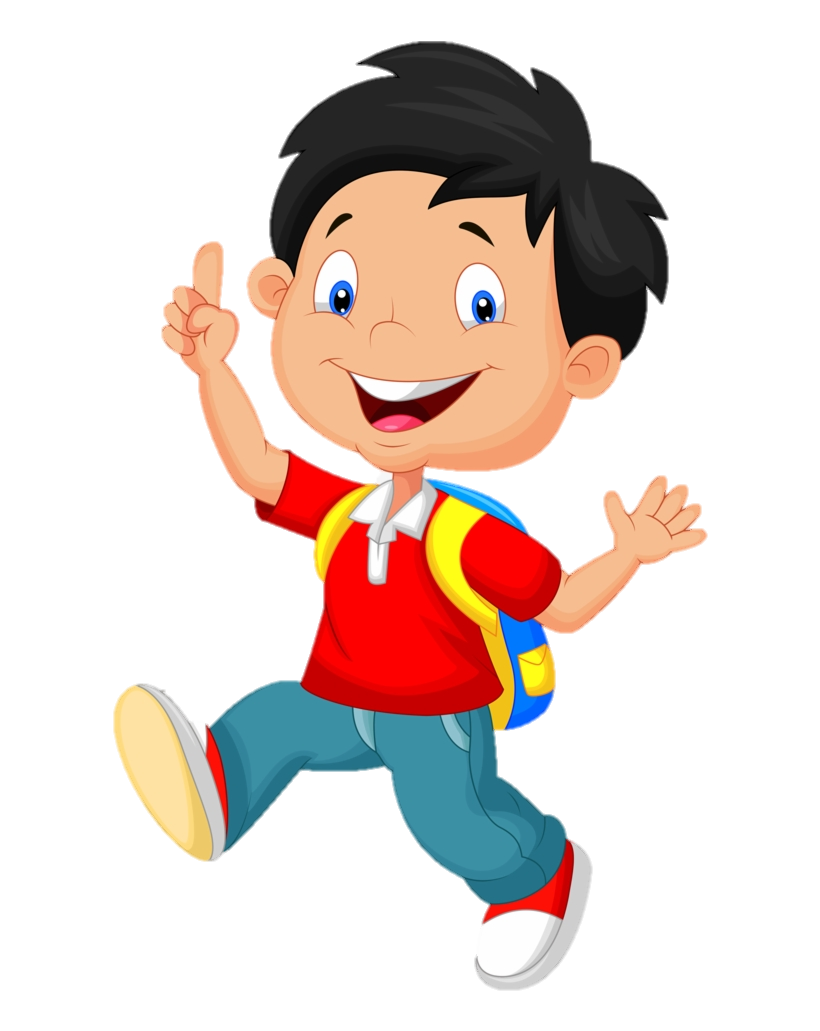 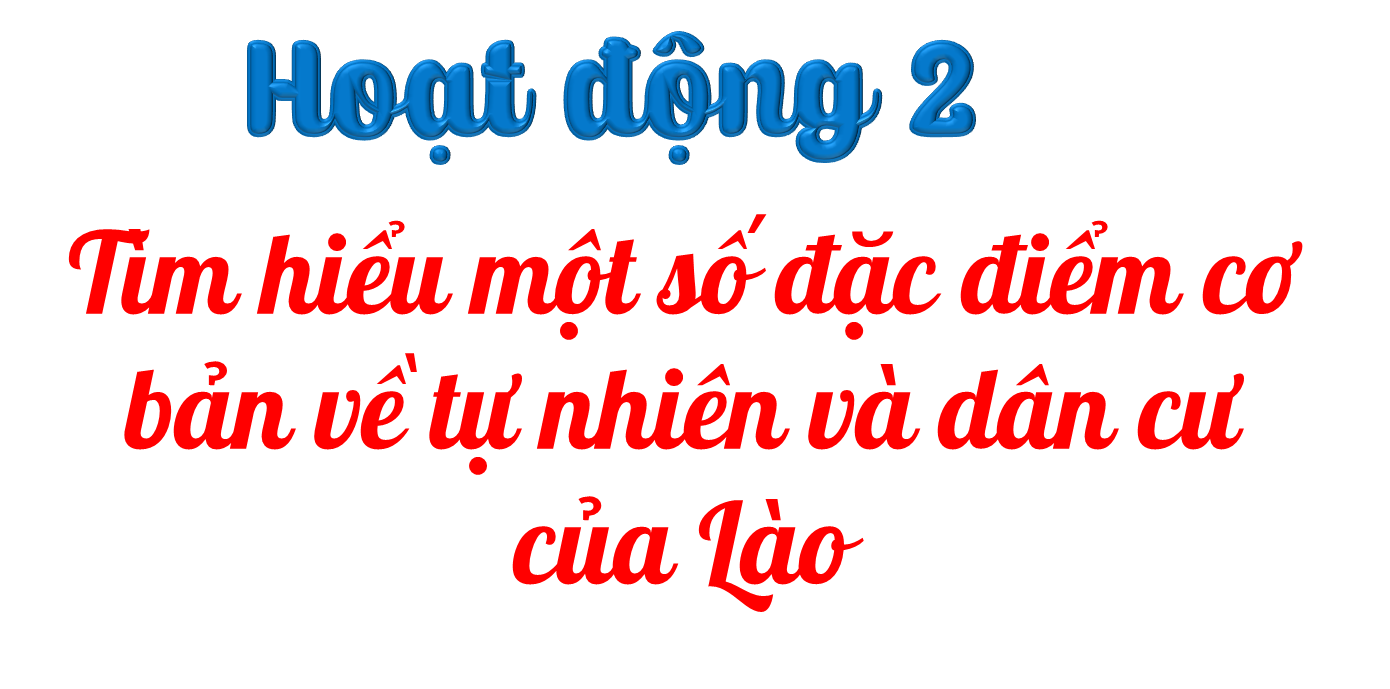 Quan sát hình 1,2 trang 84-85 SGK, em hãy trình bày một số đặc điểm cơ bản về tự nhiên của Lào.
Đọc thông tin, em hãy trình bày một số đặc điểm về dân cư của Lào.
Nhiệm vụ
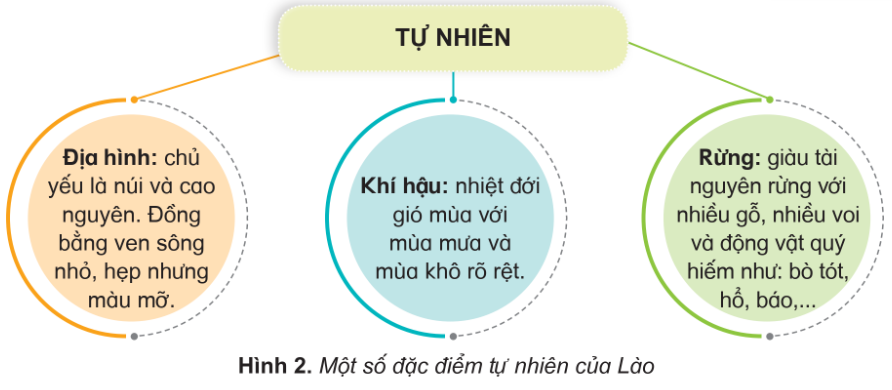 Đặc điểm tự nhiên
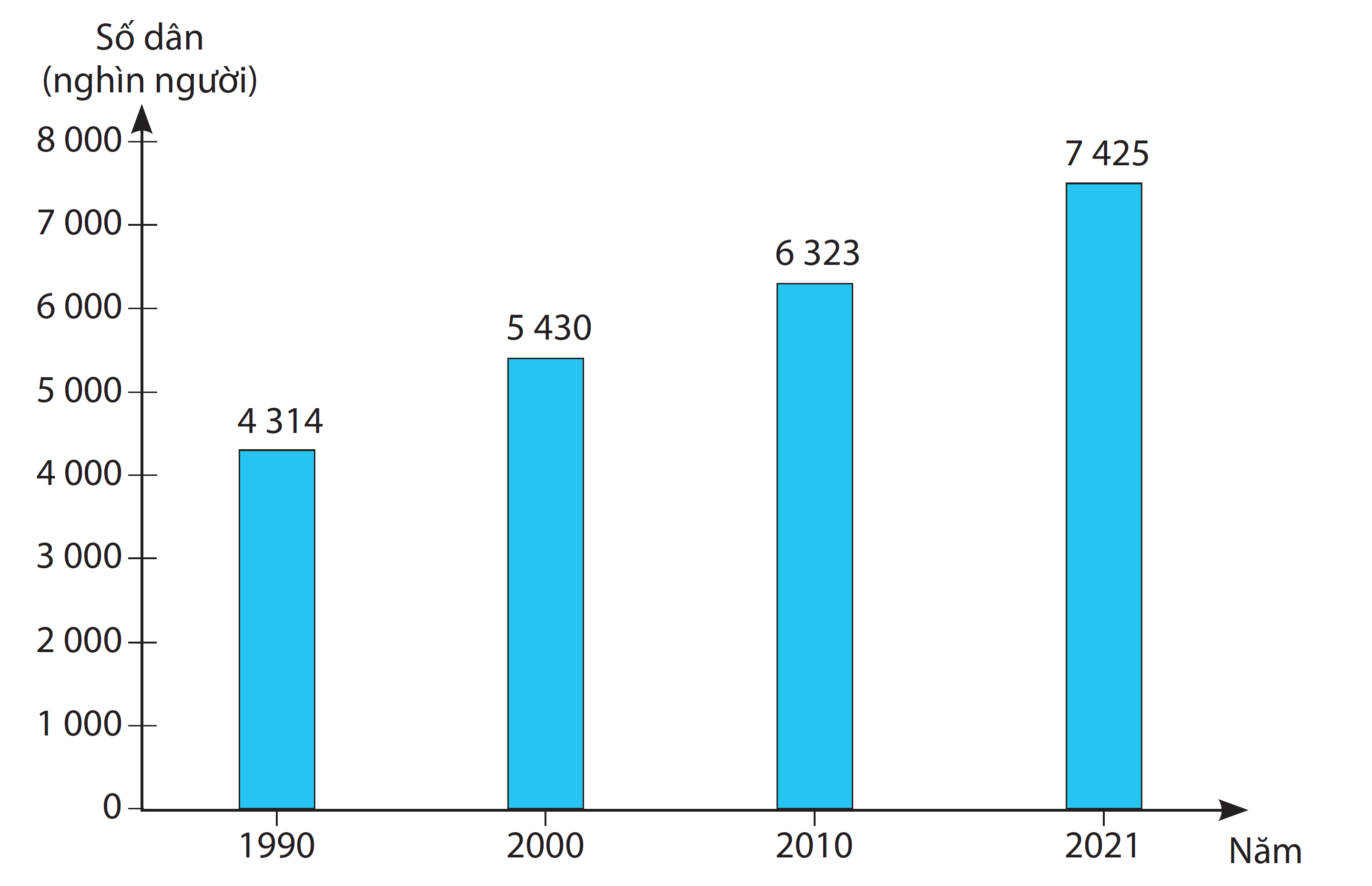 Số dân của Lào khoảng 7,5 triệu người (năm 2021). 
      Dân cư phân bố không đều; tập trung chủ yếu ở đồng bằng và thung lũng sông Mê Công.
      Phần lớn dân cư là dân tộc Lào. 
       Các dân tộc khác như: 
Khơ Mú, Mông, Thái... chiếm tỉ lệ nhỏ.
Đặc điểm dân cư
Biểu đồ thể hiện số dân của Lào giai đoạn 1990 – 2021
Lào từng là nơi sinh sống của rất nhiều loài voi nên còn được gọi là “Đất nước triệu voi”. Trong quá khứ, voi đóng vai trò như công cụ vận chuyển, phương tiện di chuyển. Tuy nhiên, số lượng voi ngày càng giảm, nhiều đứa trẻ ở đất nước này thậm chí chưa từng được nhìn thấy voi. Để bảo tồn loài động vật có ý nghĩa lịch sử này, nhiều trại bảo tồn voi được thành lập ở khắp đất nước Lào.
   Ngoài tên gọi “Đất nước triệu voi”, Lào còn được biết đến là xứ sở hoa Chăm-pa vì Chăm-pa là quốc hoa của đất nước này.
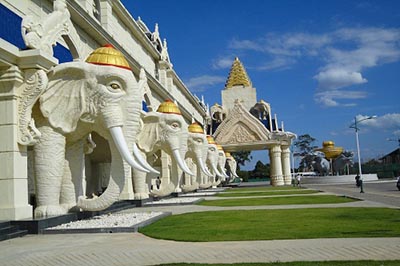 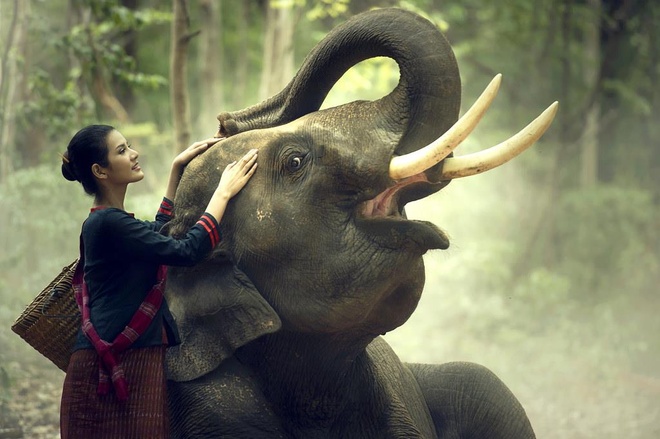 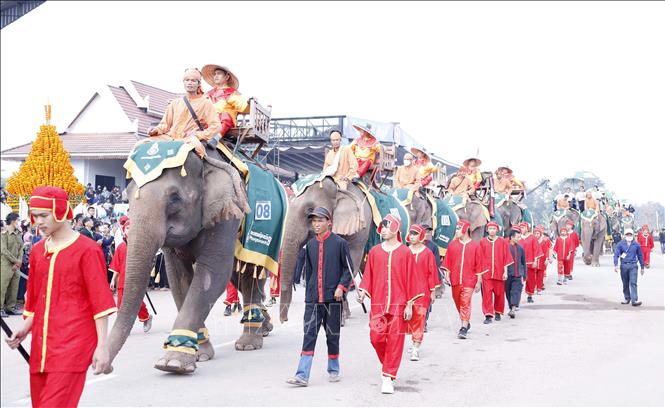 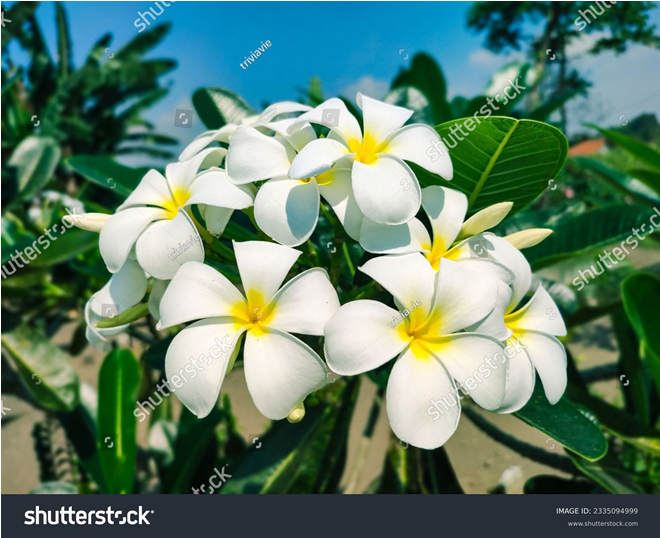 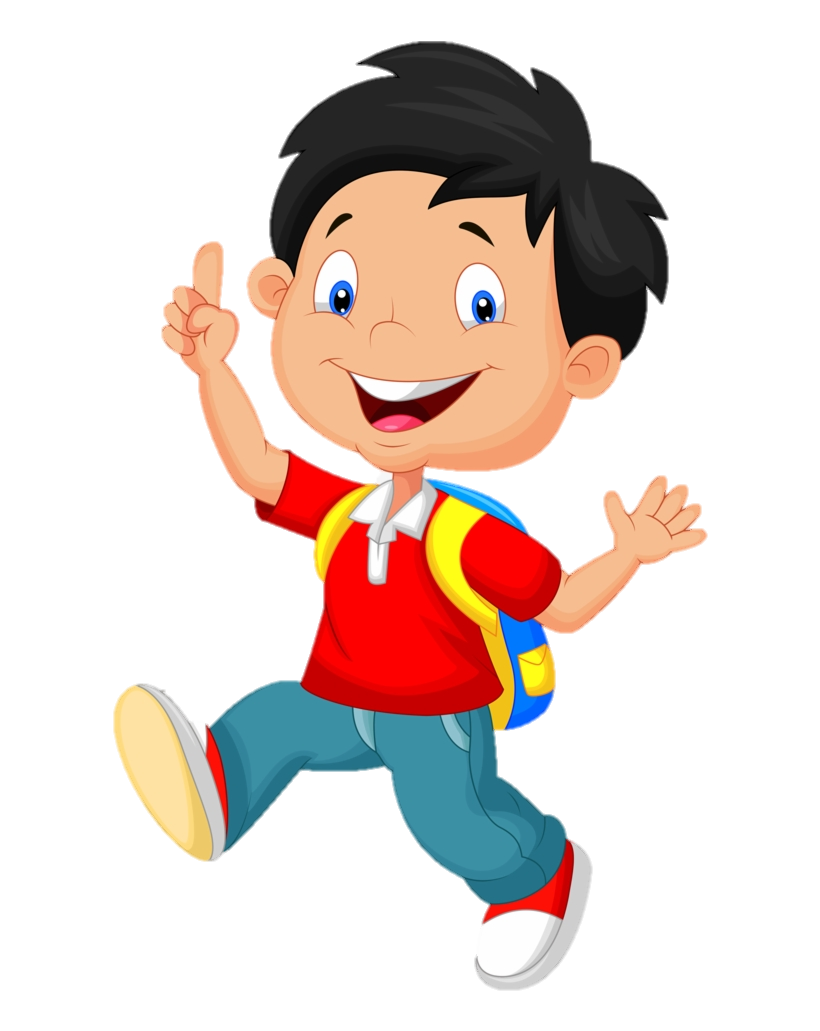 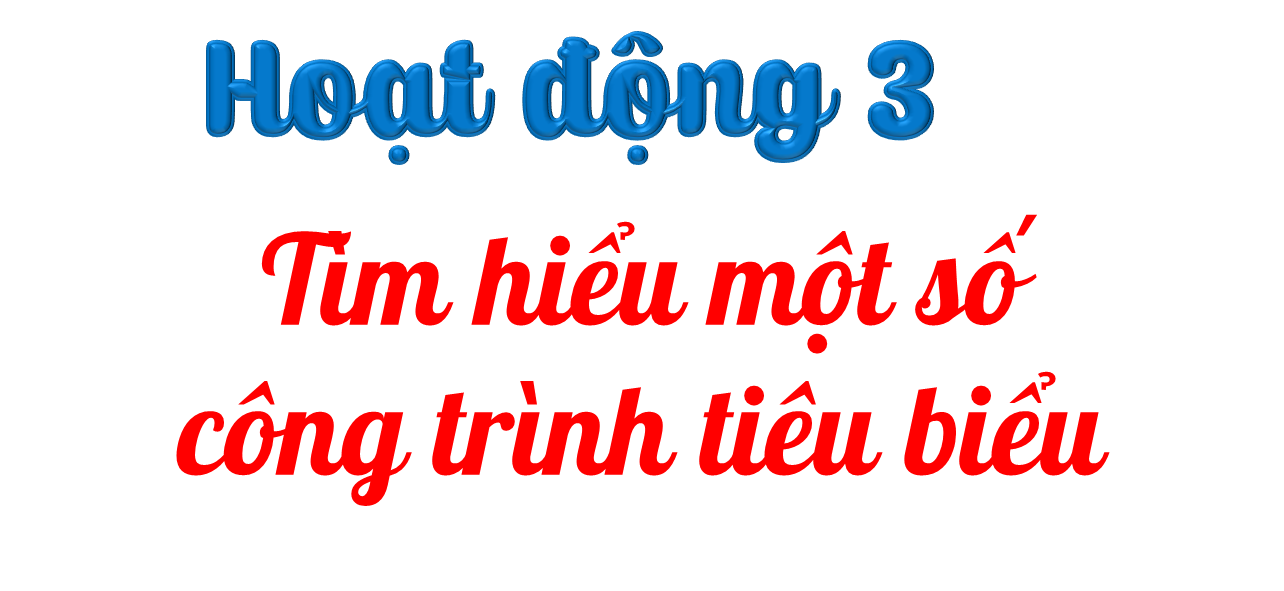 Nhóm lẻ:
Nhóm chẵn:
Phân công nhiệm vụ
Tìm hiểu và mô tả về Cánh đồng Chum.
Tìm hiểu và mô tả về cố đô Luông Pha- băng.
Cố đô Luông Pha-băng
Luông Pha-băng – tiếng Lào có nghĩa là “Kinh thành Phật”. Nơi đây từng là kinh đô của Lào từ thế kỉ XIV đến thế kỉ XVI với các tên gọi như:  Mường  Xoa,  Xiềng  Đông.
Ở Luông Pha-băng vẫn còn gìn giữ được hàng chục ngôi chùa cổ với nét kiến trúc độc đáo. Ngoài ra, nơi đây còn có Bảo tàng Cung điện Hoàng gia Lào để gìn giữ, bảo quản nhiều cổ vật quý hiếm và nếp sinh hoạt của Hoàng gia Lào.
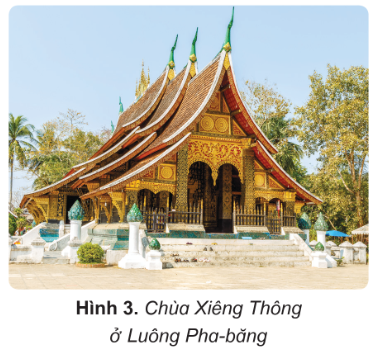 Cánh đồng Chum là khu di tích văn hoá - lịch sử đặc biệt ở Lào. Ở đây có khoảng hơn 2 000 Chum lớn, nhỏ được dựng lên từ rất lâu đời, nằm rải rác dọc theo cánh đồng thuộc cao nguyên Xiêng Khoảng. Các chum có kích thước lớn, chiều cao phổ biến là 1,5 m – 2 m, đường kính trung bình 1,5 m. Di tích này cho biết thông tin về đời sống, phong tục của người Lào cổ.
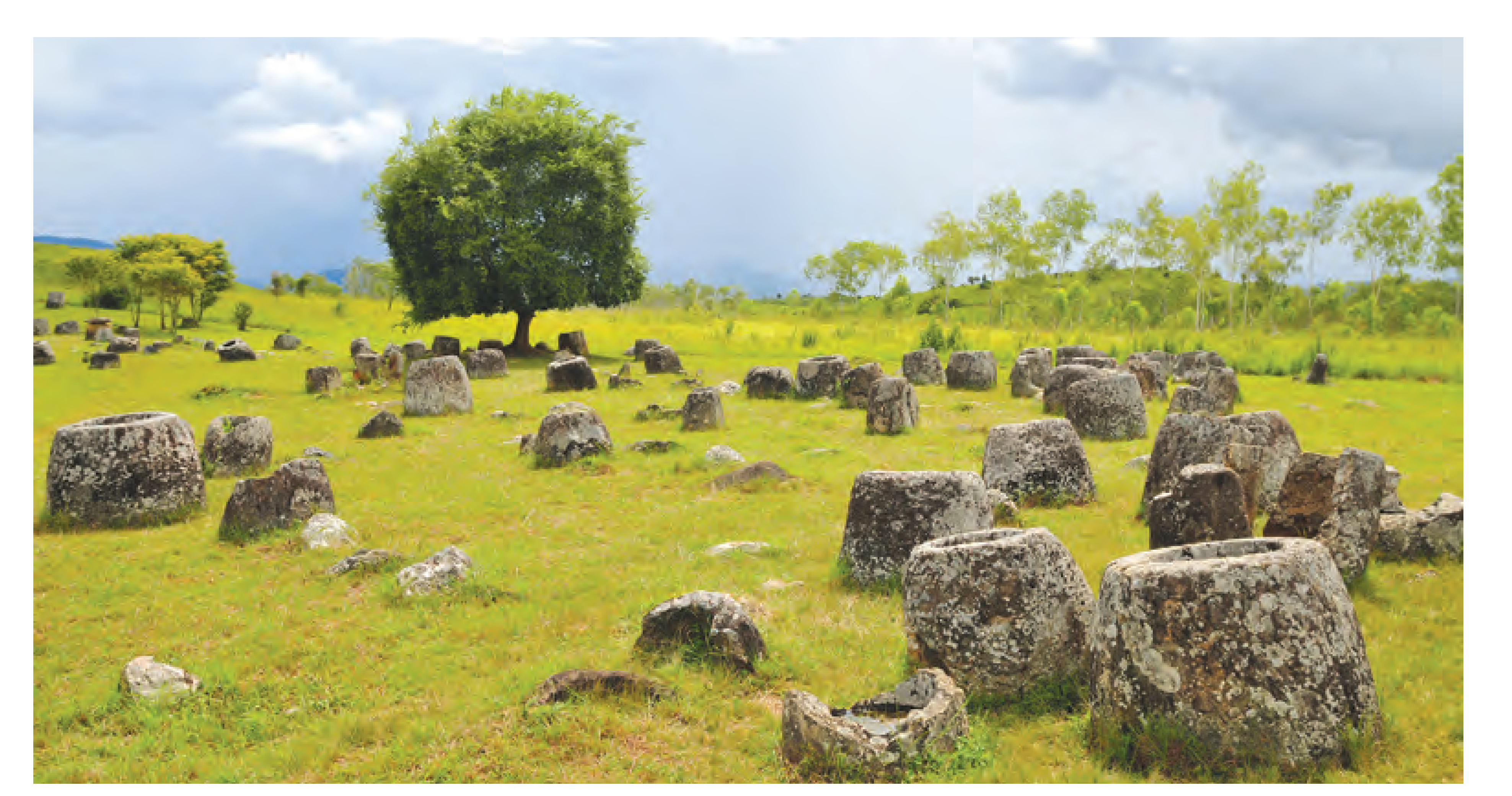 Hình 4. Cánh đồng Chum ở cao nguyên Xiêng Khoảng
Cánh đồng Chum
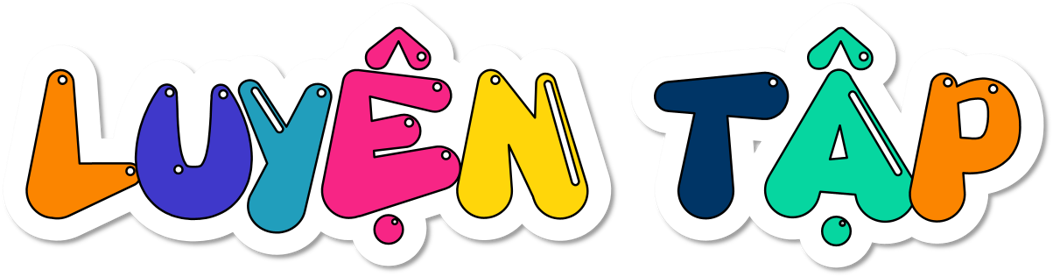 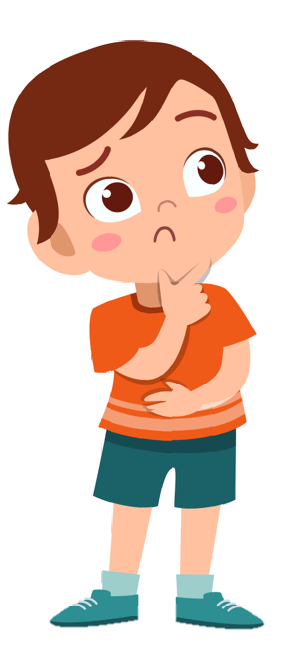 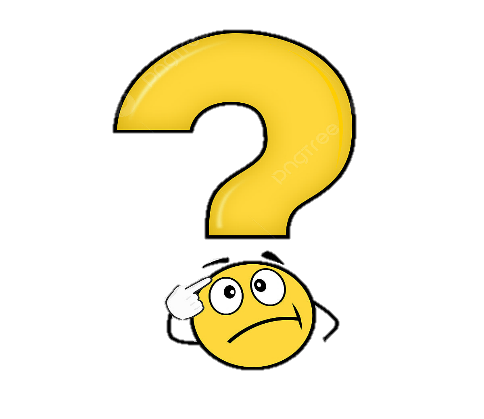 a) Kể tên kết hợp chỉ trên lược đồ (hình 1) một số dãy núi, cao nguyên, sông lớn của Lào.
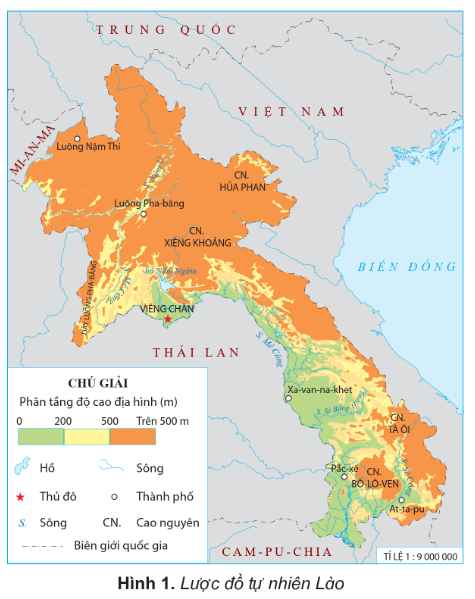 Dãy núi: Luông -Pha-băng
Cao nguyên: 
CN. Hủa Phan 
CN. Xiêng Khoảng 
CN. Tà Ôi
CN. Bô-lô-ven.
Sông lớn: 
S. Mê Công
S. Nậm U
S. Sê Băng Hiêng
b) Tóm tắt thông tin về Lào theo bảng gợi ý vào vở ghi.
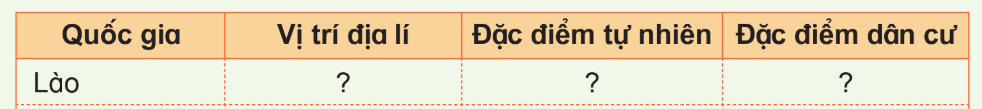 non
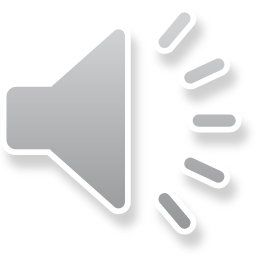 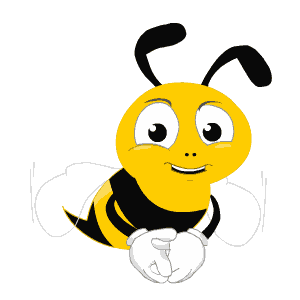 Ong
học
việc
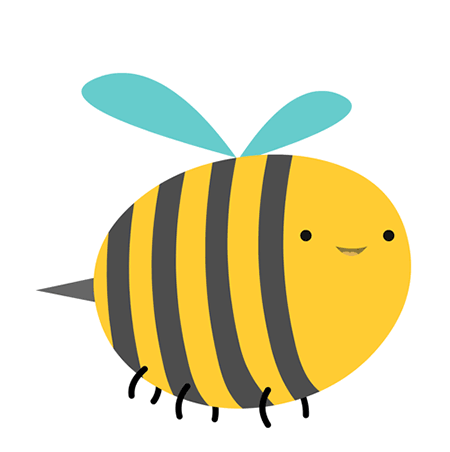 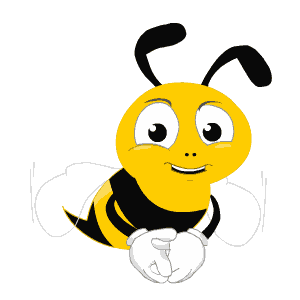 Câu 1  Lào thuộc khu vực nào?
A. Đông Bắc Á
B. Tây Á
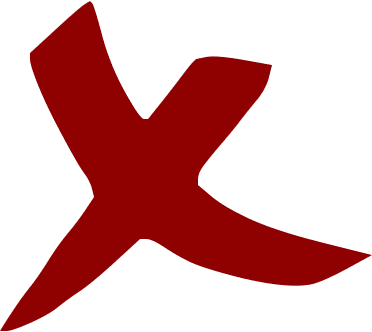 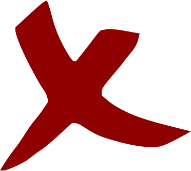 C. Nam Á
D. Đông Nam Á
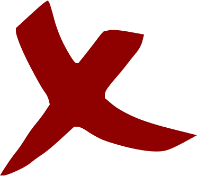 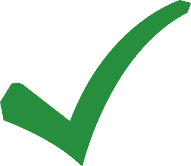 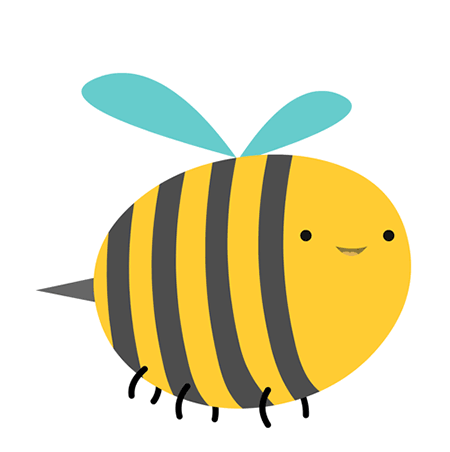 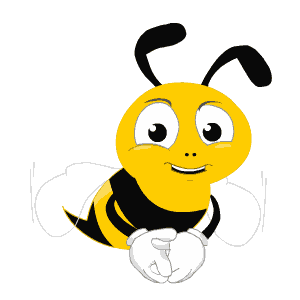 Câu 2   Dân cư Lào phân bố tập trung ở đâu?
Đồng bằng và thung lũng sông Mê Công
B. Cao nguyên và thung lũng
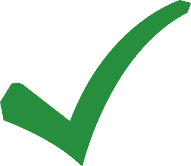 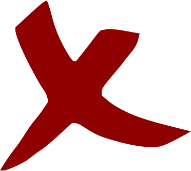 C. Đồi núi cao
D. Đồng bằng và thung lũng sông Cửu Long
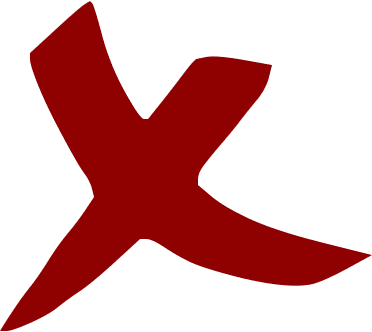 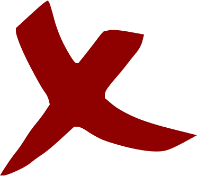 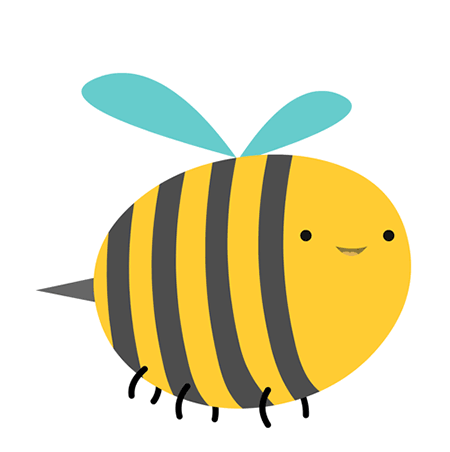 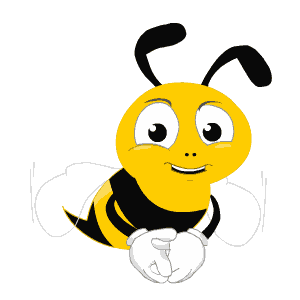 Câu 3       Dân số Lào năm 2021 là:
Khoảng 7,8 triệu người
B. Khoảng 7,5 triệu người
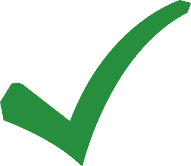 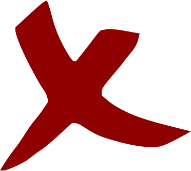 C. Khoảng 7,7 triệu người
D. Khoảng 8 triệu người
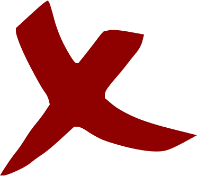 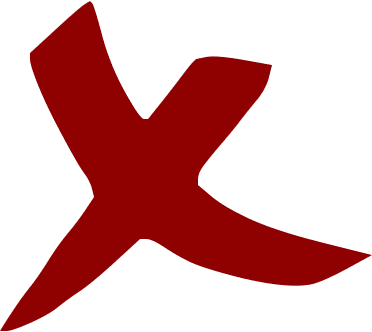 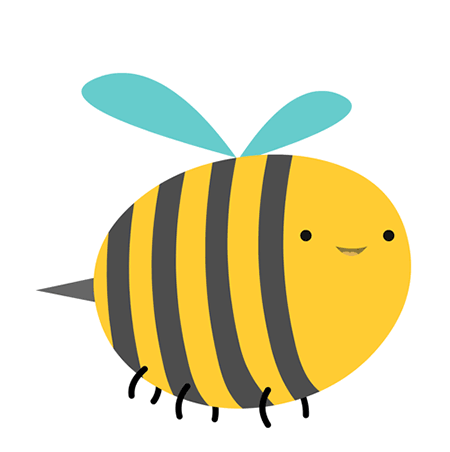 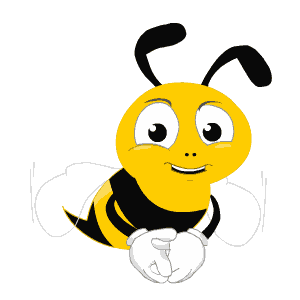 Câu 4   Quốc gia Đông Nam Á nào dưới đây không có biển?
A. Việt Nam
B. Sing-ga-po
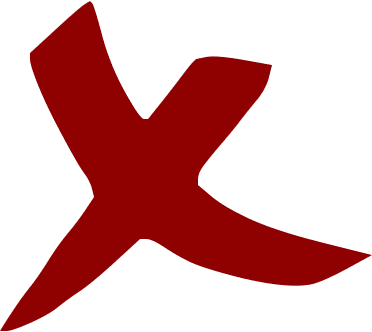 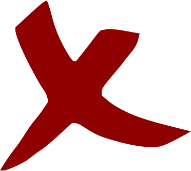 C. Lào
D. Thái Lan
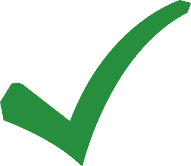 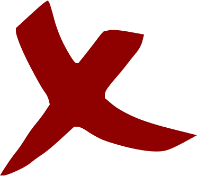 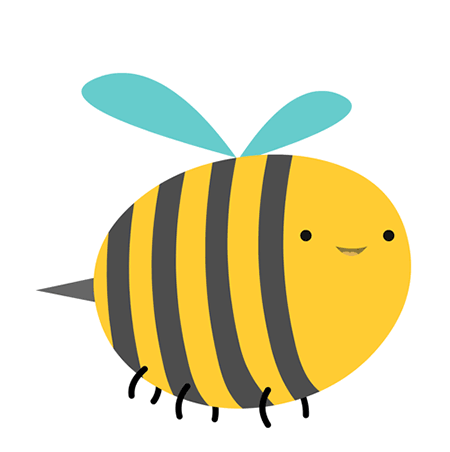 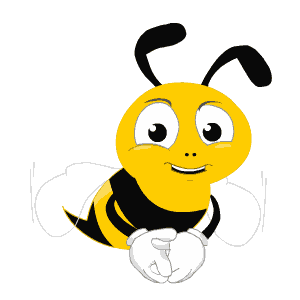 Câu 5  Lào có khí hậu gì ?
A. Khí hậu nhiệt đới gió mùa
B. Khí hậu ôn đới
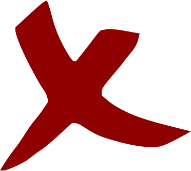 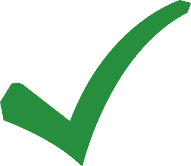 C. Khí hậu cận xích đạo
D. Khí hậu hàn đới
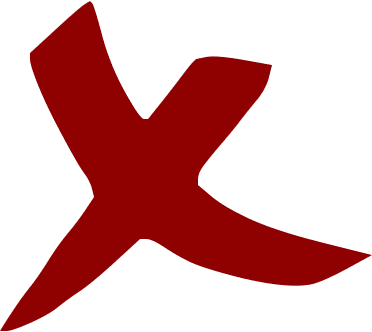 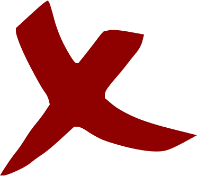 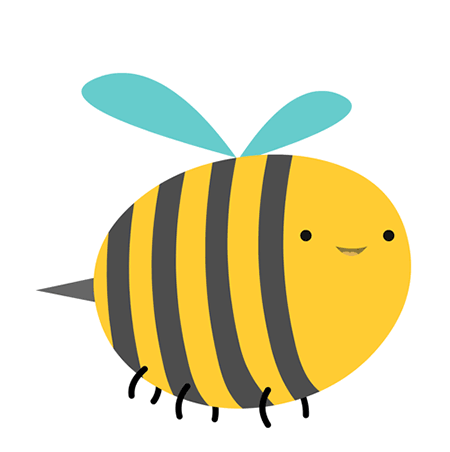 Em làm phóng viên du lịch
Đại diện nhóm trình bày sản phẩm
4. VẬN DỤNG, TRẢI NGHIỆM
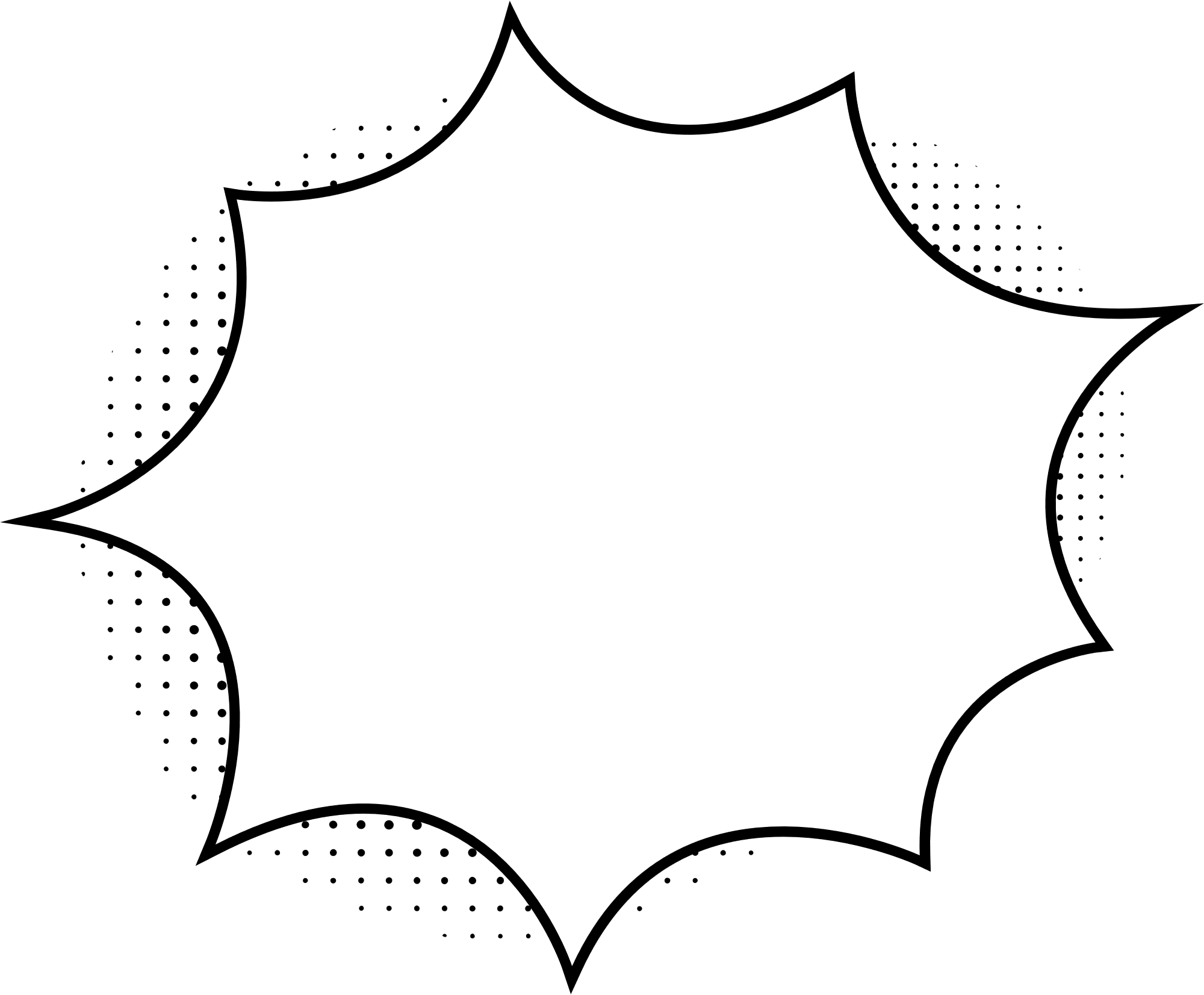 Nhiệm vụ
Lựa chọn và thực hiện một trong hai nhiệm vụ nội dung vận dụng trong SGK/83
Các nhóm giới thiệu thiết kế bưu thiếp
DẶN DÒ
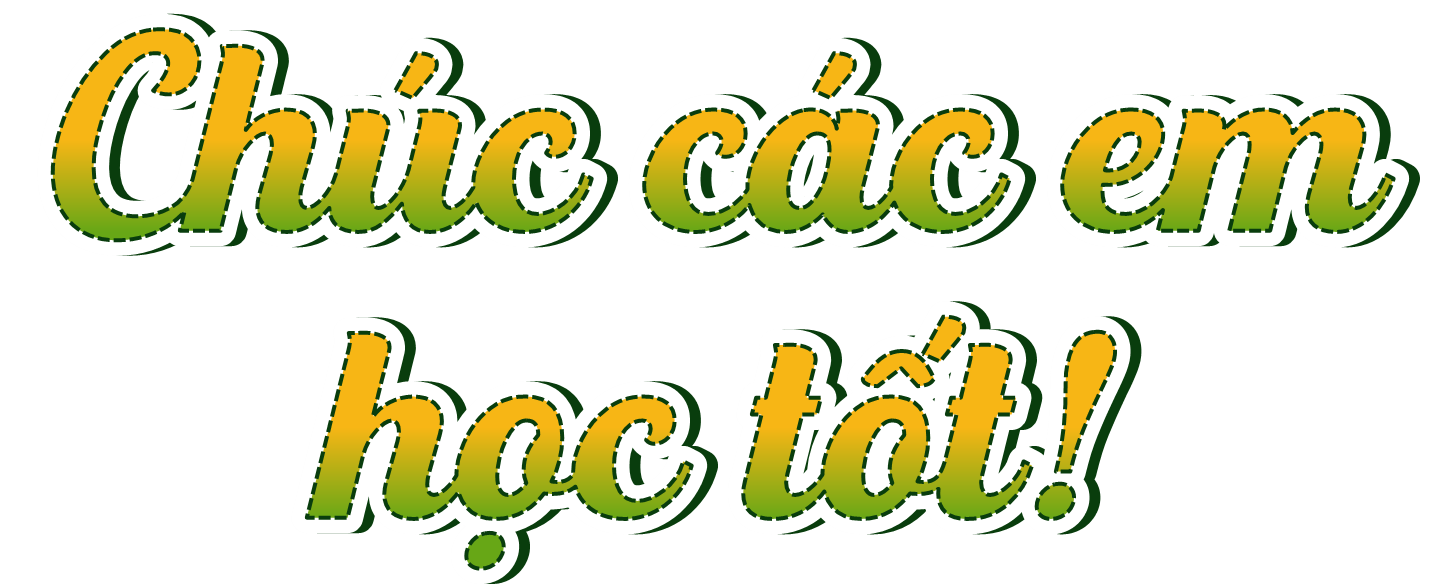